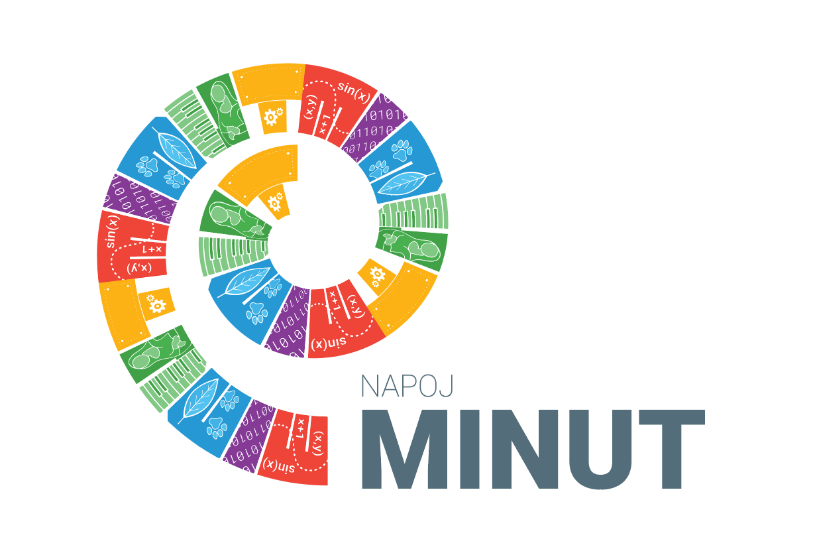 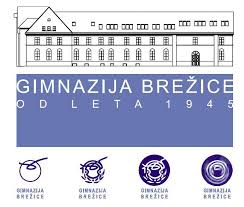 PROGRAMIRANJE V MATEMATIKI
Avtorja:
Gregor Kopinč, Tea Habinc
Gimnazija - snov 1. letnika matematike
Matematične probleme rešujemo s programiranjem
Ideja: morda začiniva delo še z UI
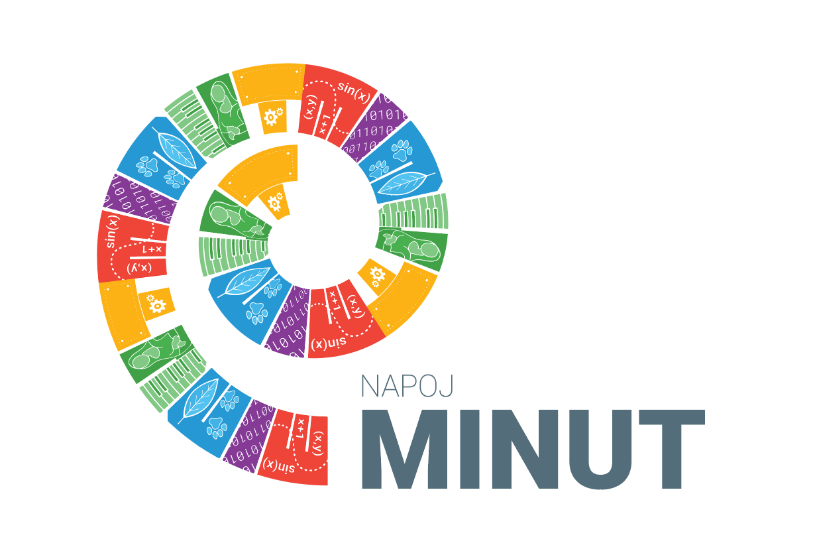 Matematika – delitelji, večkratniki…
Izbrati naloge, na katerih bova gradila
Pri matematiki spoznajo snov, da bodo lahko pri skupnem delu programirali
Pri informatiki spoznajo osnove programiranja v Pythonu pred izvedbo skupnega dela
Informatika
Pred skupnim delom dijaki imajo znanja:
opredeliti algoritem in poznajo temeljne zahteve za algoritem
poznajo temeljne gradnike algoritma, razvijejo algoritem za problem z vejiščem in zanko (do 15 gradnikov), uporabijo diagram poteka in uporabljeno rešitev utemeljijo
za dani algoritem izdelajo računalniški program
opredelijo dokumentiranje programa in razložijo njegov pomen